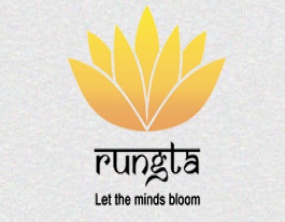 RUNGTA COLLEGE OF DENTAL SCIENCES & RESEARCH
TITLE OF THE TOPIC- DIE MATERIALS
DEPARTMENT OF CONSERVATIVE DENTISTRY AND ENDODONTICS
2
Specific learning Objectives
At the end of this presentation the learner is expected to know ;
*Subtopic of importance
**  Cognitive, Psychomotor   or Affective 
# Must know , Nice to know  & Desire to know 
( Table to be prepared as per the above format )
3
CONTENTS
Introduction 
Ideal requisites of die materials 
Classification of die materials 
Different die materials
Different die systems 
Conclusion 
References
PROPERTIES : 
Set within an hour to become rigid, abrasion-resistant solids. 
Show some shrinkage on polymerization . 
Epoxy resins react with polysulfide impression materials. 
Water retards the polymerization of resin,.
Properties:  *  Extremely abrasion – resistant; * Some shrinkage on firing. Application : The production of dies for porcelain inlays, onlays and veneers.
Disadvantages of this system :
The wax pattern must be transferred from one to another cast. In the process there may be destroy some of the internal adaptation of the wax pattern. 
The working cast and the sectional cast for the die can be obtained from by pouring an elastomeric full-arch impression twice or more.
If a double pour is used, the first cast is usually more accurate than the second is (larger than the first). 
It may be difficult to transfer complex or fragile wax pattern from cast to die. 
This technique can be used only with elastomeric impressions.
TAKE HOME MESSEGE/ FOR THE TOPIC COVERED (SUMMARY)
The ease with which a restoration is fabricated and the accuracy with which it will fit the mouth is materially affected by the casts and dies. 
        So a  die material should be selected that has 
Good dimensional accuracy, 
Abrasion resistance and 
Ability to reproduce fine detail and sharp margins.
9
Question & Answer Session
Write in brief about die preparation.
Write a short note on dowel pins.
Write a short note on die stone.
Write in brief ideal requirements of die materials.
10
REFERENCES 
Johnston’s – Modern practice in fixed prosthodontics. 
Dental materials- Properties and manipulation – Craig, Obrein, Powers, 5th Edition. 
Restorative dental materials – Robert, G. Craig and John H. Powers, 11th Edition. 
Anusavice - Phillips Sciences of Dental materials, 10th Edition. 
Contemporary fixed prosthodontics – Stephen F. Rosenstiel – 3rd Edition. 
IJP 2000 Vol 13, No: 3 pp: 214-20.
 JPD 2000 Apr; Vol 83 No: 4 pp: 466-73.
JPD 2000 Mar; Vol 83 No. 3 pp: 301-5.  
JPD 1998 Oct; Vol 80 No. 4 pp: 485-9.
THANK YOU